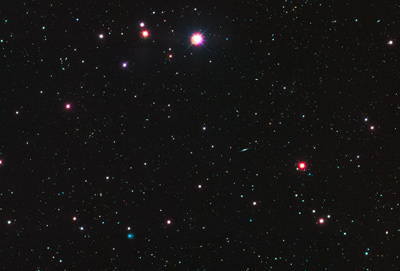 Sequence Universe
SRA ~1 petabyte
TCGA endpoint: ~2.5 Petabytes
    ~1.5 PB exome
    ~1 PB whole genome
TCGA 2.3 Petabytes
in CGHub
Clinical
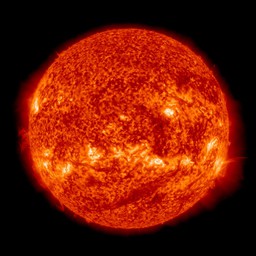 RNASeq
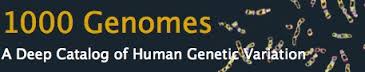 Epigenome
miRNA
222
TB
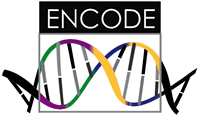 ARRA
Autism
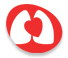 NHLBI ESP
29 
TB
32 TB
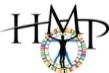 34 TB
40
TB
68 TB
GTeX
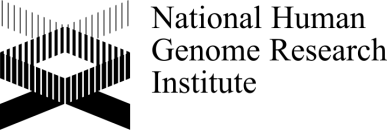 Star formation
100K Genomes England
NHGRI LSSP
ADSP
Heidi Sofia, 7-16-15
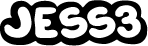 [Speaker Notes: TCGA is the largest single project in the visible sequence universe to date.
TCGA is depicted at the center of the solar system because it integrates DNA, RNA-Seq, miRNA, epigenomic, and clinical data.
Currently there is over a Petabyte of TCGA data deposited in the CGHub cancer genomics repository (https://cghub.ucsc.edu/summary_stats.html).

This scale dwarfs its closest competitors which are shown as planets in orbit:

1000G	222 TB	http://www.ncbi.nlm.nih.gov/bioproject/28889
ADSP	68 TB	http://www.ncbi.nlm.nih.gov/bioproject/202226
NHGRI LSSP	40 TB	http://www.ncbi.nlm.nih.gov/bioproject?term=NHGRI%20Large%20Scale%20Sequencing%20Program%5BTitle%5D
GTeX	34 TB	http://www.ncbi.nlm.nih.gov/bioproject/75899
NHLBI ESP	32 TB	http://www.ncbi.nlm.nih.gov/bioproject/165957
HMP	29 TB	http://www.ncbi.nlm.nih.gov/bioproject/43021
ARRA Autism	24 TB	http://www.ncbi.nlm.nih.gov/bioproject/74861
ENCODE	9 TB	http://www.ncbi.nlm.nih.gov/bioproject/63441

Projects just starting now, like 100K Genomes England, may eventually overtake TCGA.]